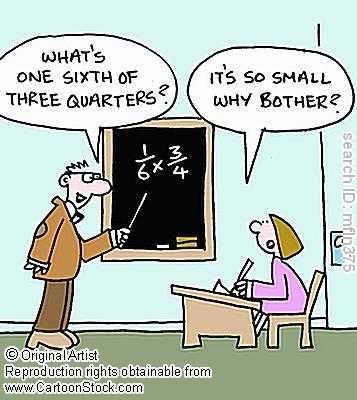 WALT Understand the effect of multiplying with proper fractions
30/03/20
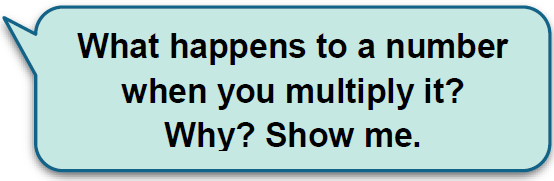 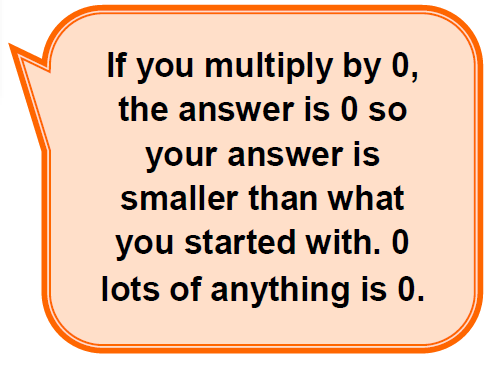 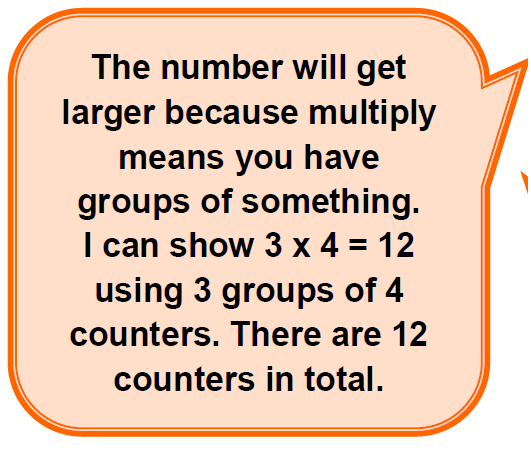 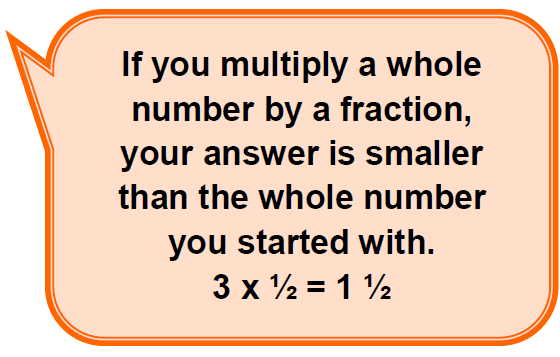 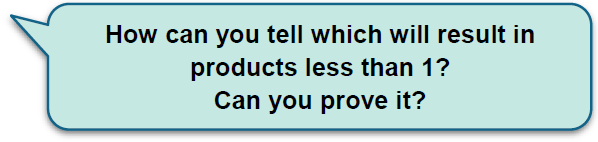 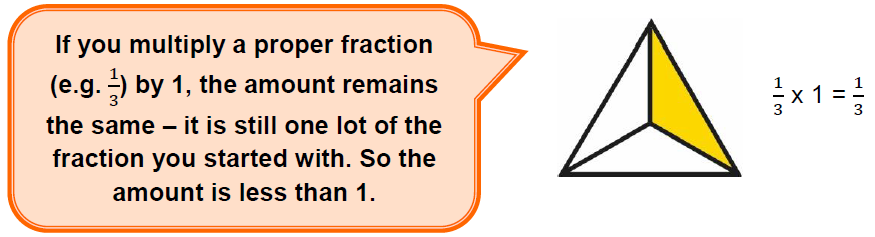 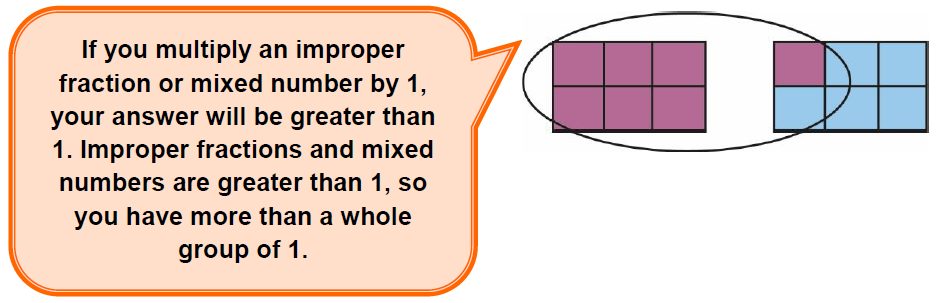 Sort the products (answers to a multiplication question) greater than, equal to or less than 1
Calculations to sort:
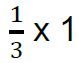 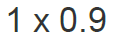 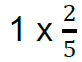 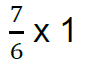 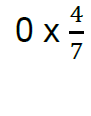 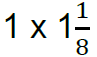 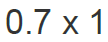 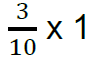 Sort the products (answers to a multiplication question) greater than, equal to or less than 1
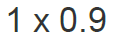 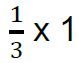 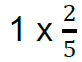 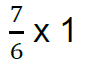 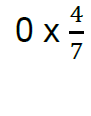 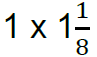 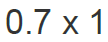 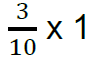 Sort the products (answers to a multiplication question) greater than, equal to or less than 1
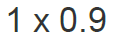 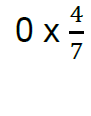 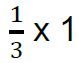 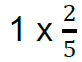 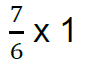 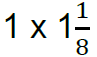 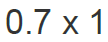 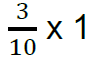 Sort the products (answers to a multiplication question) greater than, equal to or less than 1
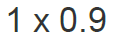 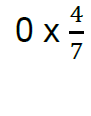 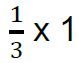 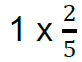 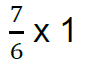 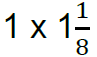 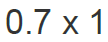 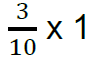 Sort the products (answers to a multiplication question) greater than, equal to or less than 1
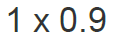 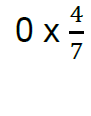 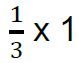 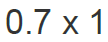 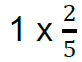 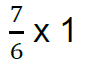 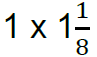 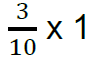 Sort the products (answers to a multiplication question) greater than, equal to or less than 1
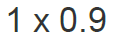 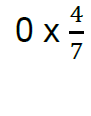 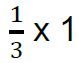 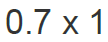 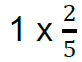 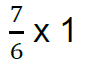 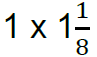 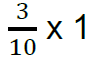 Sort the products (answers to a multiplication question) greater than, equal to or less than 1
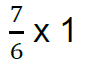 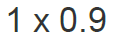 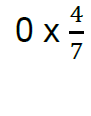 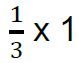 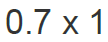 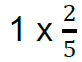 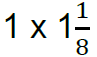 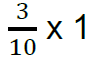 Sort the products (answers to a multiplication question) greater than, equal to or less than 1
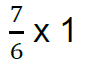 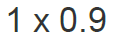 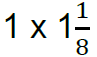 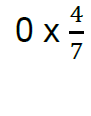 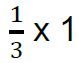 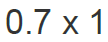 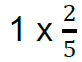 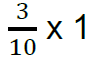 Sort the products (answers to a multiplication question) greater than, equal to or less than 1
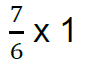 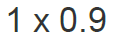 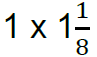 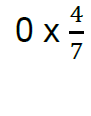 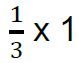 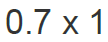 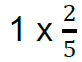 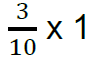 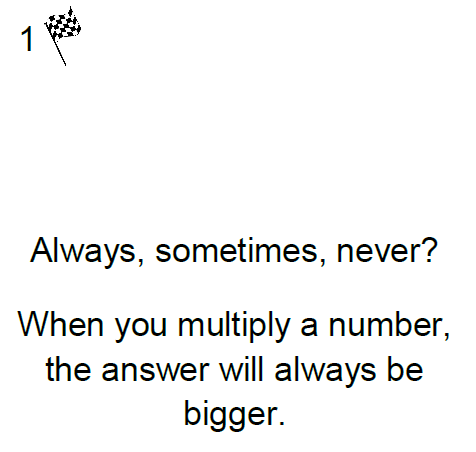 Answer = Sometimes
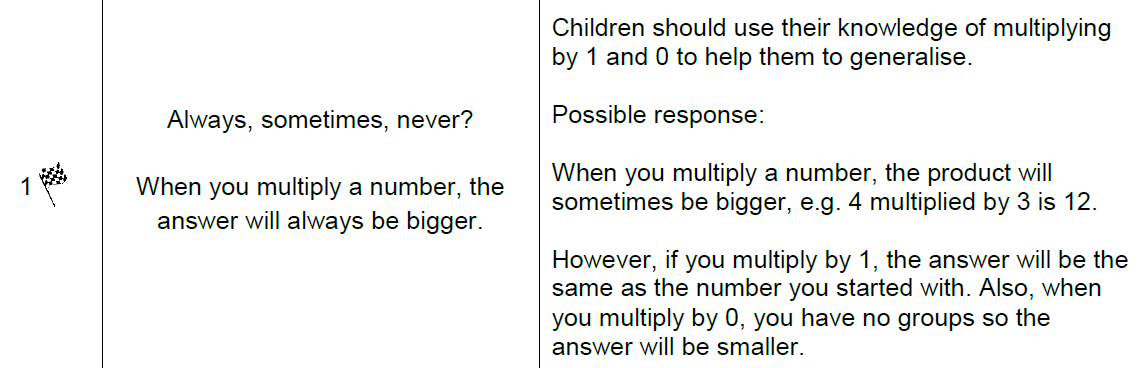 Watch this video
https://www.youtube.com/watch?v=mJUvxRy-flQ
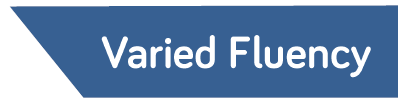 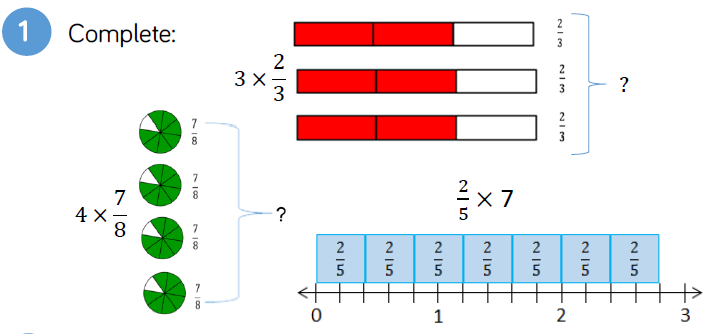 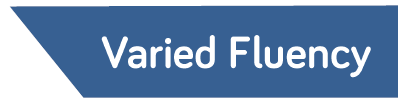 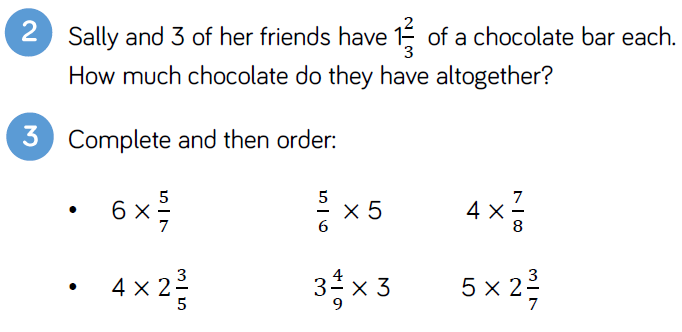 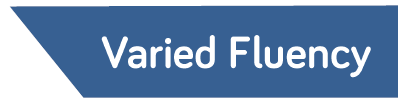 Answers
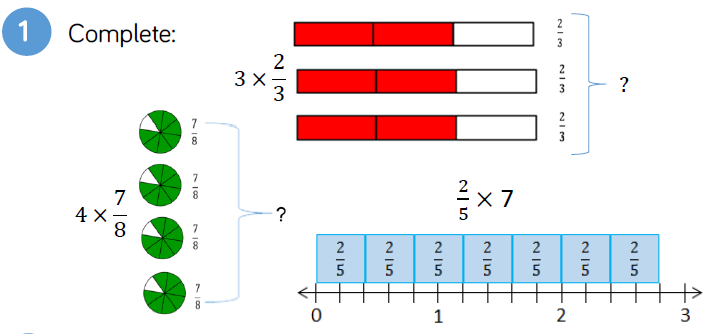 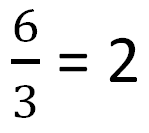 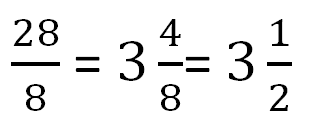 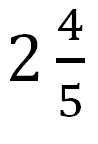 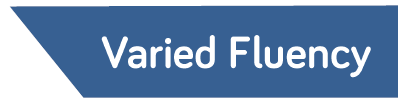 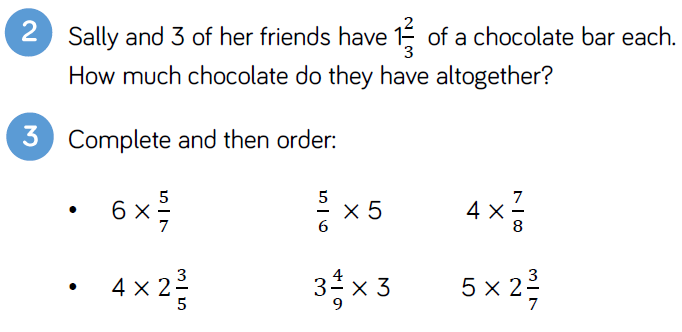 5 bars
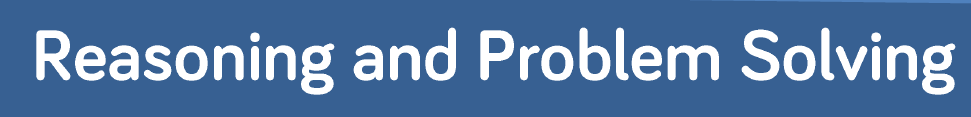 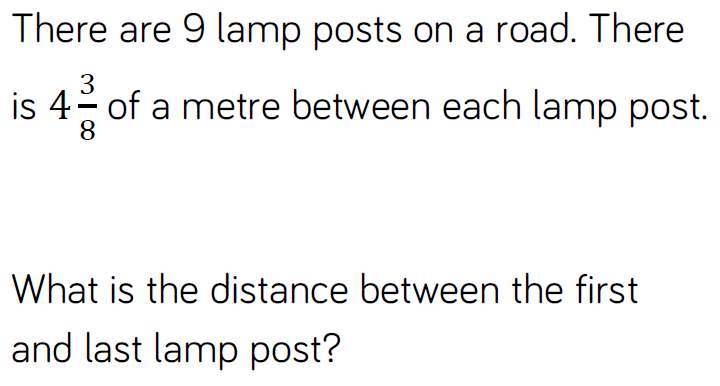 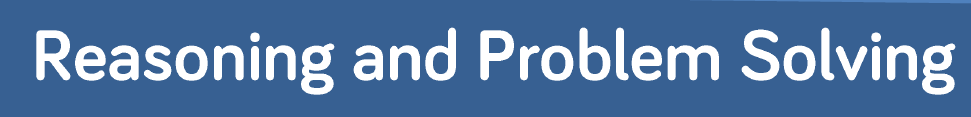 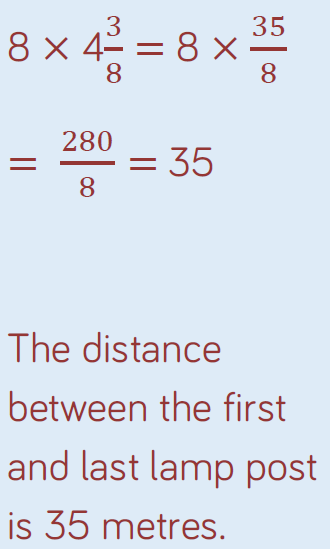 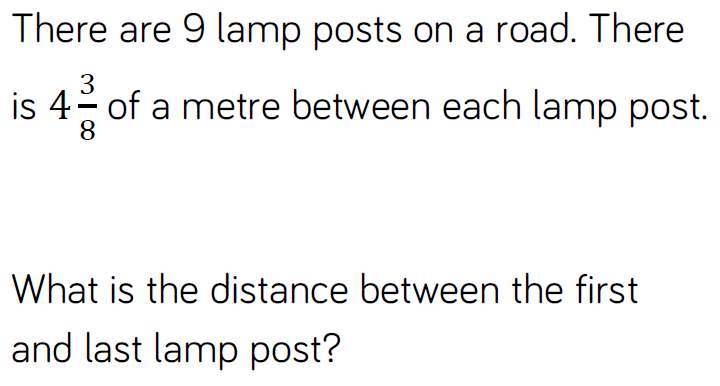 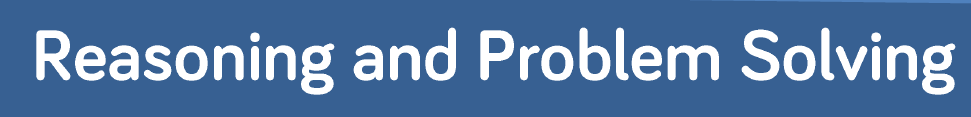 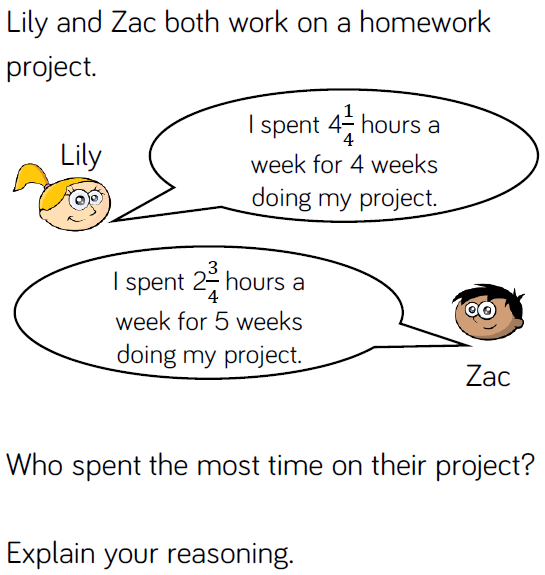 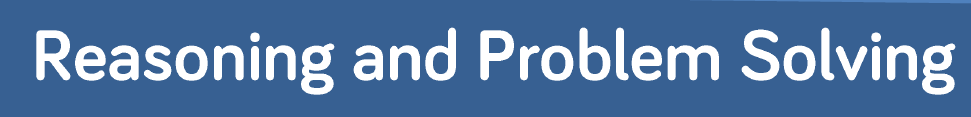 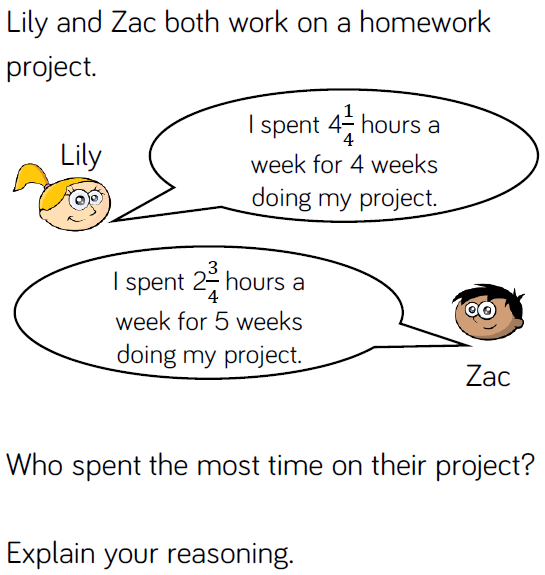 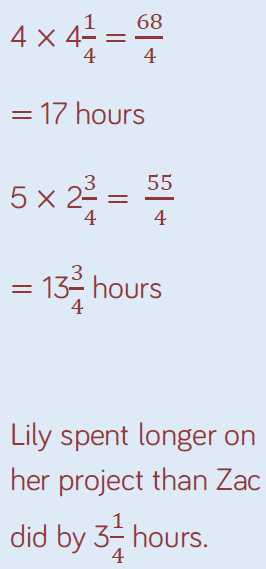